Fig. 3 The effect of RYR1 mutations on protein expression. Western blot analysis of skeletal muscle biopsies from ...
Brain, Volume 130, Issue 8, August 2007, Pages 2024–2036, https://doi.org/10.1093/brain/awm096
The content of this slide may be subject to copyright: please see the slide notes for details.
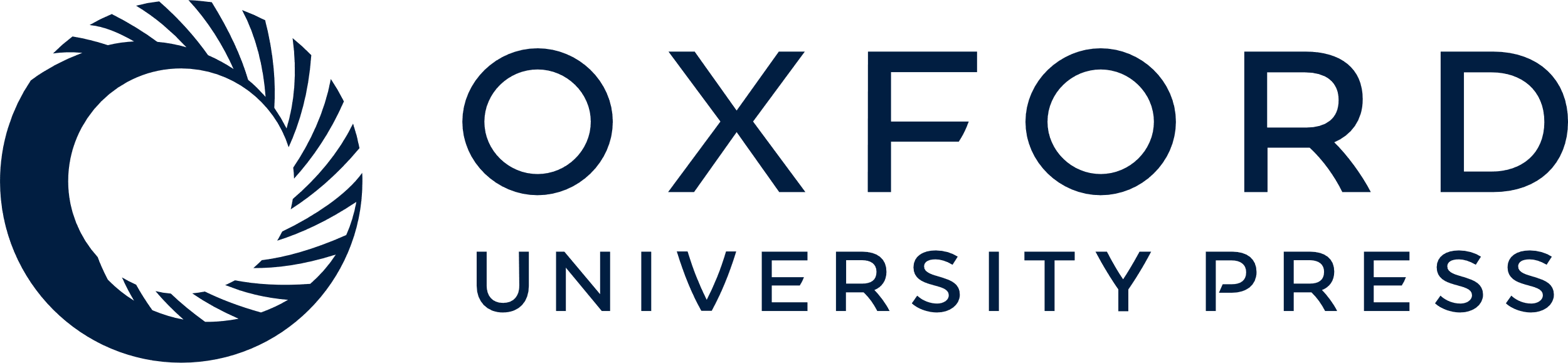 [Speaker Notes: Fig. 3 The effect of RYR1 mutations on protein expression. Western blot analysis of skeletal muscle biopsies from patients described in this study. Patients carrying mutations p.R4861H (heterozygous), p.G4638D (heterozygous), p.S71Y+p.N2283H (compound heterozygous) and p.R2435L (homozygous) with normal biallelic transcription showed normal levels of RyR1 expression as compared to control muscle. In contrast patients carrying mutations p.R109W, p.M402T, p.A4329D and p.T4709M with monoallelic transcription had dramatically decreased levels of RyR1. The patient with CNM carrying mutation p.S4112L (heterozygous) showed normal level of expression of RyR1. Desmin immunoreactivity was used as a muscle-specific loading control.


Unless provided in the caption above, the following copyright applies to the content of this slide: © The Author (2007). Published by Oxford University Press on behalf of the Guarantors of Brain. All rights reserved. For Permissions, please email: journals.permissions@oxfordjournals.org]